RÉUNION DES DIRECTEURS CIRcONSCRIPTION CHALON 1
Lundi 20 juin 2016
Compte rendu élaboré en prenant appui sur le référentiel du métiers des directeurs d’école
Responsabilité pédagogique
Référentiel métier des directeurs d’école : Il revient au directeur d'école, dans le cadre du projet d'école, d'assurer la coordination nécessaire entre les maîtres, d'animer l'équipe pédagogique et de veiller au bon déroulement des enseignements. Il est aussi membre de l'équipe éducative. Ces attributions requièrent des compétences en matière d'animation, d'impulsion et de pilotage (cf. complément en annexe 1).
Point sur les différents parcours "Santé", "Citoyen", "Artistique et Culturel" : quels outils ? que transmettre au collège? Quelle coordination par l'IEN, en particulier concernant le parcours "Santé" ? Pour le PEAC : sur Eduscol, un guide présente les principes et l’organisation du parcours pour un élève. 
    Pour le parcours citoyen, une composante est l’EMI, des propositions seront faites dans le plan de formation. 
    Pour le parcours éducatif de santé, se référer au BO du 28/01/2016 
   La transmission au collège se fait via le livret d’évaluation.

Proposer des animations pédagogiques spécifiques directeurs et/ou des moments de concertation entre directeurs pour des échanges de pratique : Avec les contraintes de déplacement, ce ne serait possible de se regrouper qu’avec les collègues de la même commune ou d’une commune très proche (notion de première couronne). Il existe une offre de parcours M@gistère spécifique ‘Direction d’école’, nous allons en proposer dans le plan de formation aux directeurs qui le souhaitent.
Responsabilité pédagogique
Prise en compte des temps de réunion directeur dans le temps des animations pédagogiques (m@gistère et présentiel) car il y a désormais des remboursements possibles : ce n’est plus possible maintenant ( 1 seul déplacement autorisé et remboursé hors de sa résidence administrative et sa première couronne)
--------------------------------------------------------------------------------------------------------------------------------
Apporter une vigilance toute particulière aux différentes offres d'activités. S'assurer que l'Inspection soit au courant (exp : basket games school).
Le Livret Scolaire Unique : une présentation ‘papier’ est disponible sur Eduscol ainsi qu’une rubrique ‘Suivi et Evaluation des élèves à l’école maternelle. Accompagnement par l’ATICE sur les temps de conseils (cycle/maitres)
Un nouveau socle commun à la rentrée 2016
Un portail unique pour les ressources nationales  : Prim à bord. Ce site propose également des situations de classe. Entrée la plus simple : la navigation par thèmes et notions en cliquant sur
Ressources d’accompagnement des nouveaux programmes sur Eduscol
Ecole et cinéma : préinscritptions jusqu’au 6 juillet ici avec comme identifiant : intension2016 et comme mot de passe : paradiso. Seules les adresse académiques seront acceptées
    Puis inscriptions du 6 juillet au 11 septembre sur le site dédié  avec comme identifiant : inscription2016 et comme mot 
    de passe : paradiso..Pensez à bien compléter la rubrique commentaires (jour, groupements de classes ou non, etc.). 
    Sur le site 1erdegré, une rubrique est dédiée à Ecole et cinéma 71 (présentations des films, pistes de travail, exemples 
    d’exploitations, etc.). Un module en présentiel (Comment exploiter un ou des films) et 3 modules en distanciel (le 
    dispositif, les 120 ans du cinéma, les films de l’année) seront proposés dans le plan de formation.
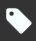 Responsabilité RELATIVE AU fonctionnement de l’école
Référentiel métier des directeurs d’école : Il revient au directeur de veiller à la bonne marche de l'école et au respect de la réglementation qui lui est applicable (cf. complément en annexe 2).
La surveillance de la cour de récréation : nombre d'adultes ? quelle posture adaptée : se mettre à un point stratégique ? marcher dans la cour ?  Les AVS peuvent-ils être de surveillance ? : Les récréations peuvent aussi être  des moments où les élèves s’impliquent dans la vie de  l’école, par exemple en proposant des activités, en encadrant ses activités ou en mettant en place des rotations. Les consignes de surveillance sont à adapter en fonction de la configuration de la cour : attention aux angles morts et aux sanitaires. L’AVS n’est pas une personne en  plus dans l’encadrement des récréations, elle accompagne l’enfant en situation de handicap. Taux d’encadrement selon la configuration des lieux et le nombre d’élèves à la discrétion du directeur. 
Place et rôle du/des directeur(s) dans le conseil de cycle 3 (mise en place de l'ordre du jour, de l'agenda, des CR...) : Pas d’obligation d’y assister pour le directeur. On est dans l’attente d’un texte de cadrage national 
Précautions en matière de sécurité quant à l'organisation de fête d'école, en particulier lorsque celle-ci déborde du temps scolaire : Rappels :
- Sorties vers l'Ile-de-France, ou transitant par l'Ile-de-France : l'avis du DASEN et du Préfet sont nécessaires, je vous prie donc dans ce cas de m'en informer, un  formulaire adéquat est à renseigner.
- Sorties régulières ou occasionnelles dans des lieux organisant leur propre sécurité selon les directives préfectorales (cinéma, parc animalier, etc.) autorisées.
- Organisation de manifestations par l'école dans l'enceinte de l'école et pendant les horaires scolaires (kermesse, portes ouvertes, etc.)  : Autorisées par l'éducation nationale. Information par courrier à la mairie. Sécurisation obligatoire (filtrage des entrées, information à l'IEN : Fiche à remplir). Cette sécurisation peut être assurée par des agents municipaux (avec l'accord de la mairie), des personnels de l'association de parents d'élèves ou des parents élus au conseil d'école, des enseignants... - Organisation de grandes manifestations par l'école à l'extérieur ou en dehors des horaires scolaires : Autorisation préalable obligatoire du maire.  Il assure selon son appréciation la sécurisation. Il peut faire appel à ses services ou à des partenaires (agents municipaux, police, gendarmerie, pompiers).
Enfin, je vous rappelle les mesures Vigipirate toujours en vigueur : les entrées dans votre école doivent être contrôlées.
Responsabilité RELATIVE AU fonctionnement de l’école
Serait-il possible  de recevoir automatiquement les documenadmts inistratifs sans avoir à aller "à la pêche à l'information" (notifications MDPH, attribution des places en SEGPA, problème de liaison entre départements...) : Le site départemental Site 1er degré a été créé dans l’optique de centraliser toutes les ressources (hormis les ressources locales)  dont vous pourriez avoir besoin. Si vous constatez des manques, n’hésitez pas à les signaler. Pour les orientations SEGPA, vous pouvez appeler Mme Jacques (cf. courrier à venir)
Point sur la simplification des tâches du directeur : l'impression d'allègement n'est pas encore très nette ! (multiplication des enquêtes, informations, invitations mails, faire émarger la lettre ministérielle...). Remarque : délais de réponse imposés de plus en plus brefs (il faudrait avoir répondu avant d'avoir lu la demande) :  Nous le constatons également à notre niveau, mais il est à noter qu’un effort a été fait cette année (Pour ETIC et Arc en ciel : plus d’un mois entre le courrier de la DSDEN et la clôture)

Identification sur le site départemental premier degré : C’est un site à vocation professionnelle uniquement, d’où cette identification. Votre identifiant et votre mot de passe sont les mêmes que pour votre messagerie académique (on rappelle l’importance, voire l’obligation de la consulter d’autant plus que les inscriptions au plan de formations se feront sur la plateforme académique GAIA avec ces identifiants. En cas de perte de ceux-ci, contacter le cdti71 : cdti71@ac-dijon.fr ou 03.85.22.55.84)

Bientôt en ligne sur le site 1er degré, le film annuel des directeurs d’école (un nouvel échéancier basé sur celui d’Eduscol complété avec les opérations BE1d et les tutoriels adéquats)
Relations avec les parents et les partenaires de l'école
Référentiel métier des directeurs d’école : Le directeur est l'interlocuteur de la commune ou de l'EPCI éventuellement compétent pour son école. Il veille à la qualité des relations de l'école avec les parents d'élèves et avec l'ensemble des partenaires de l'action éducatrice. Il contribue à la protection de l'enfance en liaison avec les services compétents. (cf. complément en annexe 3).
La déclaration d'accident : quel document remettre aux parents ? Le rapport d’accident (à transmettre à la hiérarchie) peut être transmis aux familles, sous réserve d'occulter les mentions mettant en cause des tiers, notamment l'identité des témoins, ainsi que celles couvertes par le secret de la vie privée telles que les nom, adresse et coordonnées d'assurance des parents de l'enfant auteur (cf. BO du 19/11/2009). Les assurances peuvent demander ce document.
Les modalités d'inscription des élèves (dates, lien avec les écoles, orientation des parents, dérogations de secteur,...) à Chalon : On va travailler avec la ville pour établir un échéancier le plus tôt possible et concevoir un tutoriel d’aide.
Les relations école-municipalité : quelle(s) réponse(s) apporter lorsqu'un élu se montre particulièrement pressant, voire intrusif envers l'école ? Premier réflexe : prendre tout de suite contact avec l’IEN.
_______________________________________________________________________________________________________________________________________________________________________________________________________________________________________________________________________________________________________________________________________________________
Information préoccupantes : 
Services civiques : 
M@gistère :
Annexe 1 : pédagogique
a - Animation
Le directeur d'école assure la coordination nécessaire entre les enseignants de l'école ou ceux qui sont amenés à les remplacer ainsi qu'avec tous ceux qui sont amenés à y intervenir. Il préside le conseil des maîtres qu'il réunit au moins une fois par trimestre et chaque fois qu'il le juge utile ou que la moitié de ses membres en fait la demande. Il  consulte ce conseil sur toutes les questions qui relèvent de sa compétence et sur celles qui sont nécessaires à la bonne coordination de l'équipe pédagogique. Il organise les travaux du conseil et en préside les séances, établit le relevé de conclusions, le transmet à l'inspecteur de l'éducation nationale chargé de la circonscription et en assure le suivi. Il veille à la tenue régulière des conseils de cycle.
En outre, dans le cadre d'une formation initiale des enseignants fondée sur une entrée progressive dans le métier, il revient au directeur d'école avec le concours de l'équipe pédagogique, de veiller à la bonne intégration des stagiaires et des étudiants de l'ESPE affectés à l'école dans le cadre de leur formation ; il s'assure que toutes les conditions d'organisation sont remplies pour le bon déroulement de leur stage au sein de l'école.

b - Impulsion
Le directeur d'école veille à la diffusion auprès des maîtres de l'école des instructions et programmes officiels, et des documents d'accompagnement pour la mise en œuvre du socle commun de connaissances de compétences et de culture. Il s'assure des conditions nécessaires à la progression et à l'évaluation des élèves de l'école au plan collectif et individuel, et veille à ce qu'un dispositif de soutien, si nécessaire un programme personnalisé de réussite éducative (PPRE), soit défini pour les élèves qui n'apparaissent pas en mesure de maîtriser les connaissances et compétences attendues à la fin d'un cycle d'enseignement ; il veille aussi à ce que des actions particulières soient prévues pour les élèves allophones inscrits à l'école ; il détermine et met en œuvre, avec tous les personnels de l'école, les aménagements qui peuvent être nécessaires pour le projet personnel de scolarisation (PPS) des élèves en situation de handicap ou pour le plan d'accompagnement personnalisé (PAP) des élèves dont les difficultés scolaires durables sont la conséquence d'un trouble des apprentissages.
Le directeur réunit l'équipe éducative chaque fois que l'examen de la situation d'un élève ou d'un groupe d'élèves l'exige qu'il s'agisse de l'efficience scolaire, de l'assiduité ou du comportement.
Le directeur impulse, aussi bien entre les cycles du premier degré qu'avec le collège, les liaisons nécessaires à la continuité des apprentissages ; il assure la participation de l'école aux actions de coopération et aux projets pédagogiques communs émanant du conseil école-collège.
Le directeur encourage le travail transversal et les innovations pédagogiques.

c - Pilotage
Le directeur coordonne l'élaboration du projet d'école. Il veille à ce que ce projet décline les orientations académiques, prenne en compte les spécificités de l'école et prévoie un dispositif d'évaluation. Il assure le suivi du projet d'école et contribue au bon déroulement des expérimentations éventuellement prévues par le projet d'école. Il suscite au sein de l'équipe pédagogique toutes initiatives destinées à améliorer l'efficacité de l'enseignement en cohérence avec le projet d'école.
Le directeur sensibilise l'équipe pédagogique à la qualité du climat scolaire. Il suscite si nécessaire, en mobilisant la communauté éducative, toutes initiatives de nature à améliorer le bien-être à l'école.
B.O : L’exercice des responsabilités pédagogiques
ANNEXE 2 : fonctionnement de l’école
a - Admission, accueil et surveillance des élèves 
Le directeur procède à l'admission des élèves inscrits par le maire ; il  déclare au maire les enfants qui fréquentent l'école. En cas de changement d'école, il délivre le certificat de radiation et remet le livret scolaire aux parents. Il vérifie et signe les conventions qui peuvent être requises pour la scolarisation des élèves en situation de handicap et des élèves à besoins éducatifs particuliers.
En outre, le directeur organise l'accueil et la surveillance des élèves. Le directeur veille au contrôle des présences, s'assure de la fréquentation régulière de l'école par les élèves en intervenant auprès des familles et en rendant compte, si nécessaire, à l'inspecteur d'académie-directeur académique des services de l'éducation nationale (IA-Dasen) des absences irrégulières. Il veille à ce que la commune lui fournisse les informations nécessaires à la transition entre les temps scolaire et périscolaire.
b - Présidence du conseil d'école 
Le directeur réunit  et préside le conseil d'école dans les conditions prévues par la réglementation: il établit l'ordre du jour et le communique aux membres du conseil ; il veille à ce que le conseil d'école soit consulté et délibère sur toutes les questions relevant de sa compétence ; il préside ses séances, établit le procès-verbal de chaque séance et en assure la diffusion et l'affichage.
c - Règlement intérieur de l'école
Le directeur organise l'élaboration du projet de règlement intérieur de l'école en référence au règlement type départemental des écoles et dans le cadre des instructions données par l'IA-Dasen, pour son actualisation ; il soumet pour avis à l'inspecteur de l'éducation nationale de sa circonscription le projet de règlement intérieur ; il soumet le projet de règlement intérieur au vote du conseil d'école, en assure la diffusion et l'affichage ainsi que la présentation aux parents des élèves nouvellement inscrits.
Le directeur veille au respect du règlement intérieur par tous les membres de la communauté éducative, avec le concours de tous les personnels de l'école.
ANNEXE 2 : fonctionnement de l’école
d - Répartition des moyens et organisation des services
Le directeur répartit les moyens d'enseignement, notamment les crédits attribués à l'école par la commune ou l'EPCI compétent, et fixe, après avis du conseil des maîtres, les modalités d'utilisation des locaux scolaires pendant les horaires d'enseignement.
Après avis du conseil des maîtres, le directeur répartit les élèves en classes et groupes et arrête le service de tous les enseignants nommés à l'école. Dans le cadre du projet d'école, il organise les éventuels échanges de service ainsi que le service des enseignants relevant du dispositif Plus de maîtres que de classes.
Le directeur organise le service et contrôle l'activité des personnels territoriaux, pendant leur temps de service à l'école, ainsi que des personnels contractuels affectés à l'école ; il veille à ce que les agents nommés en contrats aidés au sein de l'école bénéficient pendant leur période de formation de l'aide du tuteur prévu par la réglementation, et établit en tant que de besoin l'«attestation d'expérience professionnelle» prévue par l'article L. 5134-28-1 du code du travail.

e - Sécurité de l'école
Le directeur d'école est responsable de la mise en œuvre des dispositions relatives à la sécurité contre les risques d'incendie. Il est l'interlocuteur de la commission de sécurité. Il organise les exercices de sécurité obligatoires et actualise le registre de sécurité en lien avec la collectivité propriétaire des bâtiments. Si le même bâtiment abrite deux écoles, un directeur est désigné comme responsable unique de la sécurité.
Le directeur, dans le cadre du conseil des maîtres, élabore le  plan particulier de mise en sûreté face aux risques majeurs (PPMS). Il veille à ce qu'une information claire soit donnée aux familles sur les dispositions prises pour faire face aux risques majeurs, et à ce qu'une éducation à la sécurité soit prévue par le projet d'école.
Le directeur d'école diffuse les consignes de sécurité prévues par le règlement intérieur de l'école et veille à leur mise en œuvre ; en particulier, il doit signaler sans délai au maire de la commune ou au président de l'EPCI compétent ainsi qu'à l'IA-Dasen, les installations ou dégradations des locaux qui pourraient constituer une cause de danger pour les élèves. Il peut, en cas de nécessité, être amené à prendre lui-même toutes mesures d'urgence propres à assurer la sécurité des personnes, avant d'en référer au maire ou au président de l'EPCI compétent, et d'en informer, éventuellement, les représentants du personnel au comité d'hygiène, de sécurité et des conditions de travail (CHSCT).
B.O : Le fonctionnement de l'école
Annexe 3 : Relations avec les parents et les partenaires
a - Relations avec la commune ou l'EPCI compétent 
Le directeur représente l'institution scolaire auprès de la commune, notamment pour la définition et le pilotage des politiques éducatives territorialisées (projet éducatif territorial – PEDT – ou volet éducatif des nouveaux contrats de ville, et programmes de réussite éducative – PRE) ; il peut être amené à participer à des commissions ou à des groupes de travail dans le cadre de politiques de sécurité publique et de prévention (conseil local de sécurité et de prévention de la délinquance – CLSPD –, zone de sécurité prioritaire – ZSP).
Si un coordonnateur ou référent des activités périscolaires a été désigné par la commune, le directeur d'école lui présente le projet d'école et entretient avec lui les relations nécessaires pour favoriser la complémentarité de ces activités avec le projet d'école.

b - Relations avec les parents d'élèves
Le directeur facilite la participation des parents à l'action éducatrice de l'école en leur diffusant l'information nécessaire. Il favorise leur implication dans l'élaboration du projet d'école initié par l'équipe pédagogique. Il veille à ce qu'une réponse soit donnée à leurs demandes d'information et d'entrevues.
Le directeur assure l'organisation des élections des représentants de parents d'élèves au conseil d'école.

c - Participation à la protection de l'enfance
Le directeur d'école contribue à la protection des enfants en liaison avec les services compétents.
Il participe au repérage des situations d'élèves en danger ou en risque de l'être et organise la réflexion partagée entre les membres de l'équipe éducative. Il s'assure de l'affichage du numéro du service national d'accueil téléphonique de l'enfance en danger.
En lien avec les personnels sociaux et de santé de l'éducation nationale, il est l'interlocuteur des partenaires (services sociaux, éducatifs, de santé) et des autorités locales, le cas échéant. Il assure la transmission des informations préoccupantes au président du conseil général et des signalements concernant les élèves en danger ou en risque de danger, selon la procédure fixée dans le protocole départemental de protection de l'enfance.
Il veille à ce que soit préservée la qualité des relations entre l'école et les parents concernés par ces situations.
B.O : Relations avec les parents et les partenaires de l'école